Data Disaggregation Taskforce
Steps taken
Assessment of current practices being done by sectors
10 Sectors/Clusters assessed
15 Categories of affected populations
Sex disaggregation in 6 of these categories
17 Categories of vulnerabilities
5 Different Age disaggregation systems
Data Disaggregation Taskforce
Steps taken
Taskforce meeting to recommend category harmonization (first meeting held on the 21st January)
Refugees	
Returnee-Refugee
Returnee-Refugee who returned their places of origin
Returnee-Refugee who resettled elsewhere
IDPs
IDPs in Planned camps
IDPs in host families
IDPs in collective centers
IDPs in self settled camps
IDPs in Boarding schools
Aaaaaa

Returnee-IDPs
Returnee-IDPs who returned to their places of origin 
Returnee-IDPs who resettled elsewhere
Host Communities
Other Communities
People in Isolated Communities
Extremely Vulnerable Persons in the Maungdaw, Buthidaung and Rathedaung
People in Other affected communities
Data Disaggregation Taskforce
Next Steps
Finalize Recommendations for Age groups and Vulnerabilities
Produce Report on Technical recommendations to the Inter-sector/inter-cluster coordination group
Data Disaggregation Taskforce
Vulnerabilities
Data Disaggregation Taskforce
Vulnerabilities
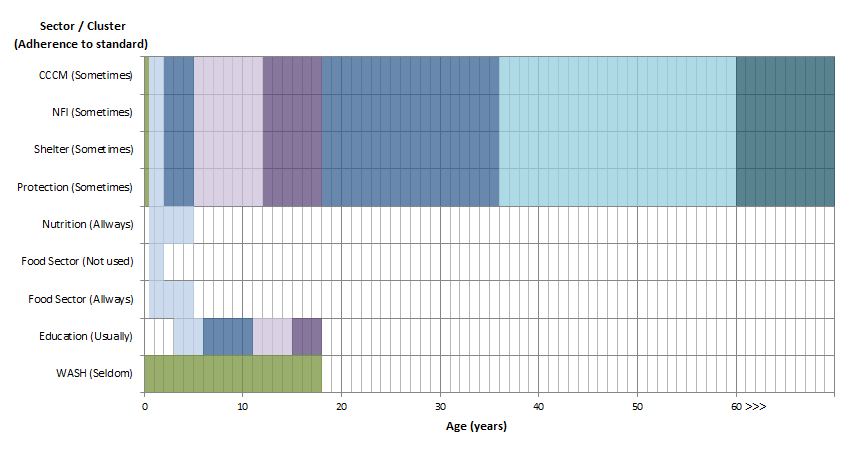